ES Unit 7                                         2/23/16
Lesson 10
SWBAT perform a lab to analyze the effect of fertilizer on seed germination.Do Now: Why is urban gardening beneficial for the environment?
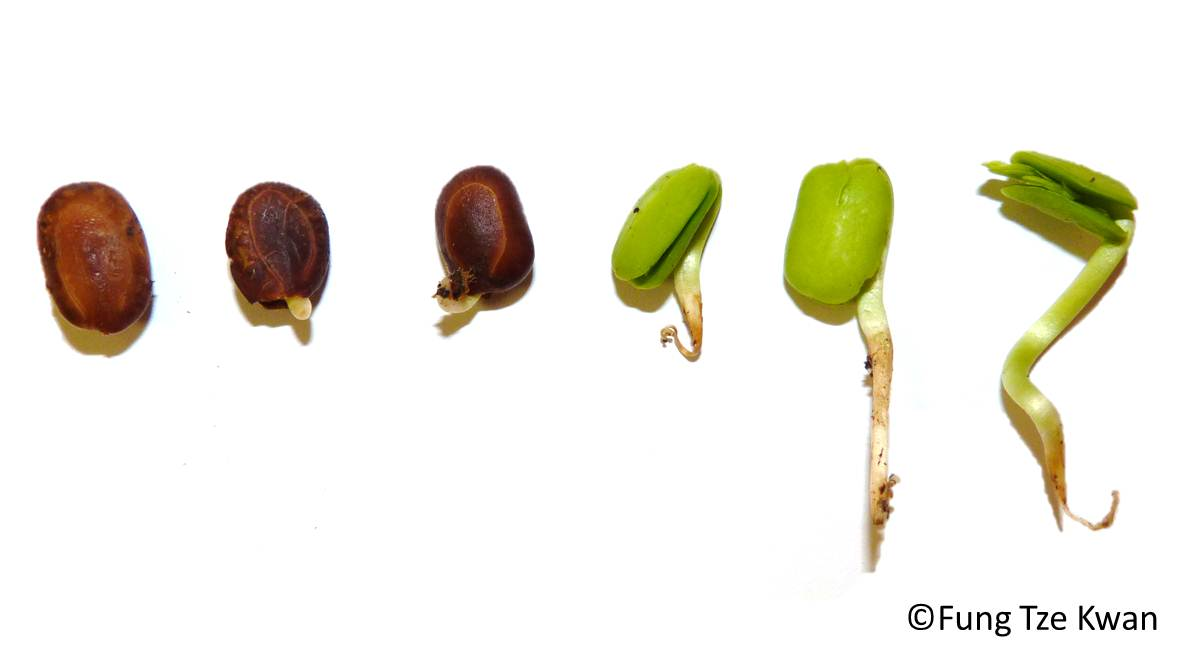 Homework Share out
Turn and talk to share out your homework research about aquaponics/urban gardening
Fertilizer
Fertilizers foster plant growth by providing plants with essential nutrients:
Phosphorous
Nitrogen
Potassium
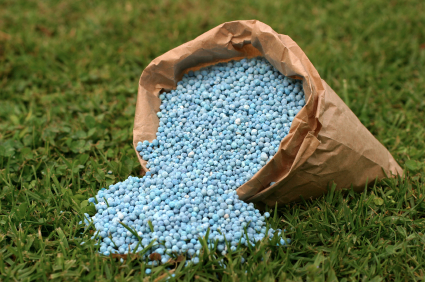 Fertilizer lab
Testable question: How does the amount of fertilizer affect seed germination?
Independent variable:
Dependent variable:
Hypothesis:
Control:
Constants:
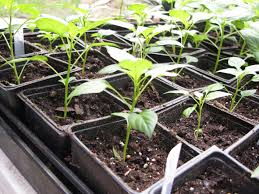 Materials
Radish Seeds
Plastic Bags
Miracle-Gro Fertilizer
Water
Napkins
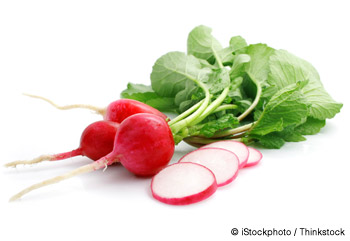 Data Table: Number of seeds that have germinated
Lab Tips
If you’re confused, re-read the procedure or ask a group member
Try not to spill the seeds
Don’t throw the procedure away!
Gathering materials
Person closest to the countertop grab one cup of seeds
Volunteers to pass out plastic bags (3 to each group)
Volunteers to pass out napkins (3 to each group)
Adding liquid
Person closest to the aisle add water with 1 tsp fertilizer 
Person closest to the countertop add water with .5 tsp fertilizer
Person in the middle add water (control)
Sources of Error
What are some sources of error that might have occurred while setting up the experiment?
How might these affect your results?
Review!
Why is fertilizer important for plants?
What important nutrients does it provide to them?
Homework
Research the difference between regular fertilizer and organic fertilizer.
Which one do you think is better? Why?